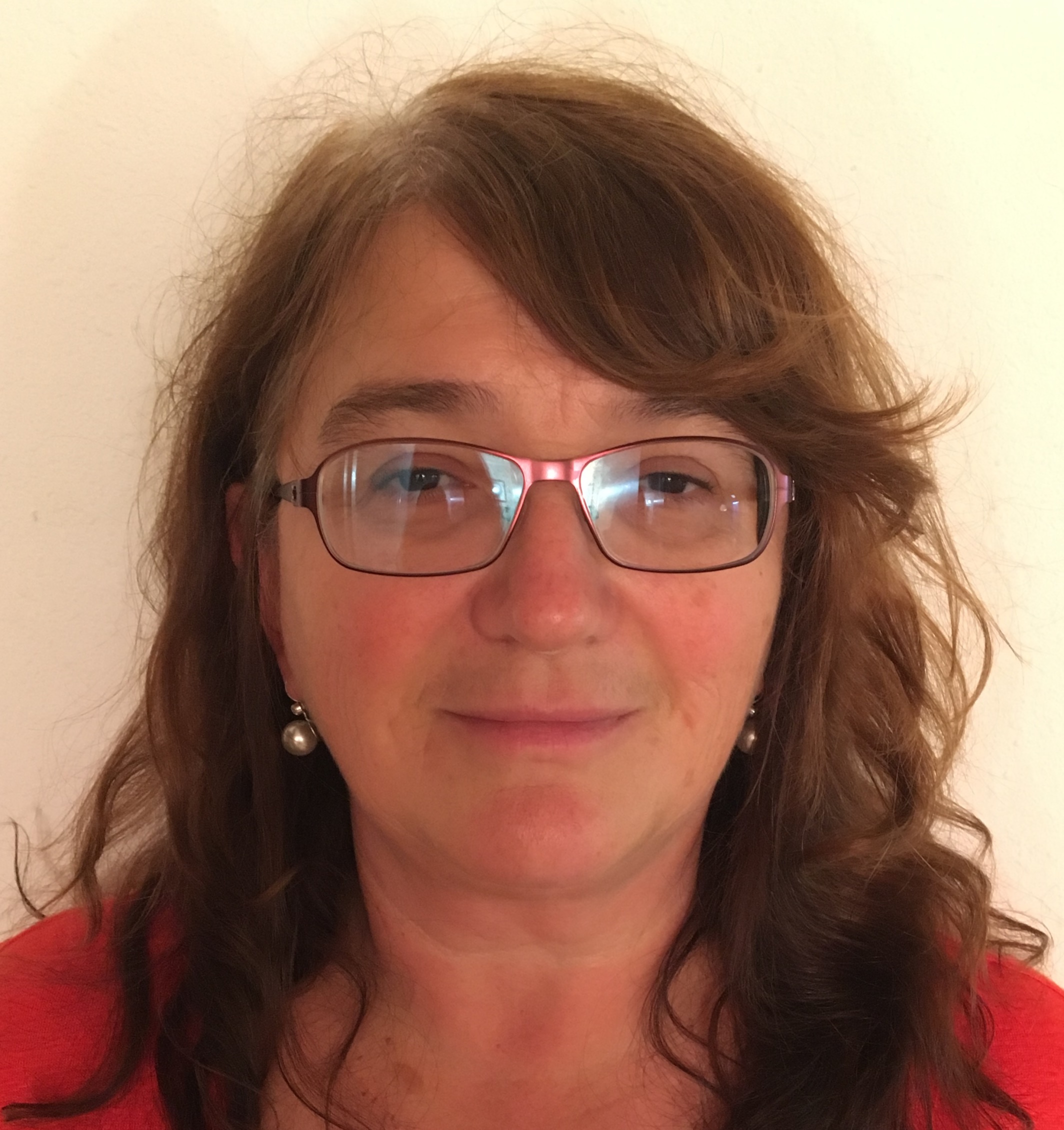 Anke Meyer-Baese
Scientific Computing
ameyerbaese@fsu.edu
Computer-aided diagnosis systems for breast cancer and prostate cancer including evaluation of neoadjuvant therapy
Functional connectivity networks in dementia to understand disease evolution and to provide therapeutic interventions
Proteomics and genomics and systems biology of brain cancer
Computer aided diagnosis (CAD) systems for cancer and computational neuroscience techniques applied to dementia research.
As a computational radiologist and neuroscientist, I can design CAD systems for cancer and evaluation of neoadjuvant therapy. I have detailed knowledge in data mining techniques applied to medical imaging and systems biology/bioinformatics methods applied to cancer diagnosis.